“KŪRYBINIŲ PARTNERYSČIŲ“REGIONO PARTNERISKĖDAINIŲ SUAUGUSIŲJŲ MOKYMO CENTRAS
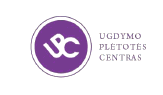 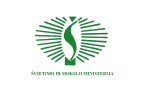 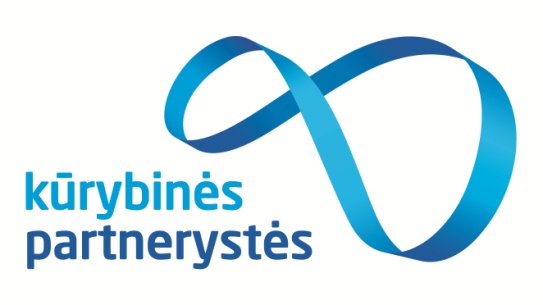 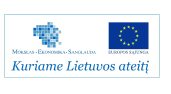 Kėdainių suaugusiųjų mokymo centro kuruojančios mokyklos 2012 m.-2013 m.
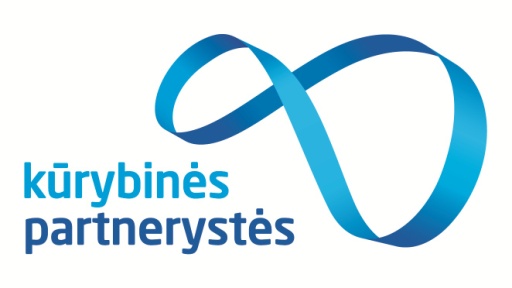 “Tyrinėjančios mokyklos”
5
“Pokyčių mokyklos”
2
“Tyrinėjančios mokyklos”
Kėdainių “Aušros sveikatinimo ir sporto” pagrindinė mokykla;
Kėdainių raj. Surviliškio Vinco Svirskio pagrindinė mokykla;
Panevėžio raj. Velžio gimnazija;
Radviliškio raj. Šiaulėnų Marcelino Šikšnio vidurinė mokykla;
Raseinių Šaltinio pagrindinė mokykla.
“Pokyčių mokyklos”
Raseinių raj. Nemakščių Martyno Mažvydo vidurinė mokykla;
Radviliškio raj. Sidabravo vidurinė mokykla.
Kėdainių “Aušros sveikatinimo ir sporto” pagrindinė mokykla„Kūrybinių partnerysčių“ projektas su Kūrybiniu agentu Žilvinu Landsbergiu.Projekte dalyvaujantis Kuriantis praktikas Vitalij Červiakov.
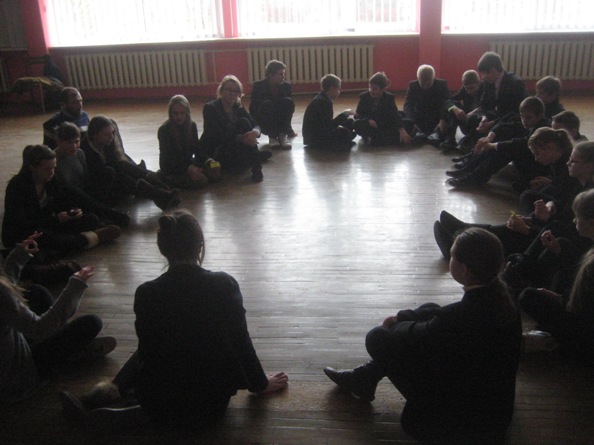 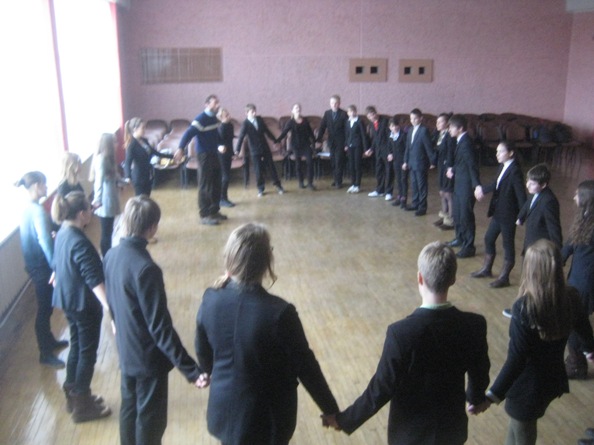 Kėdainių “Aušros sveikatinimo ir sporto” pagrindinė mokykla
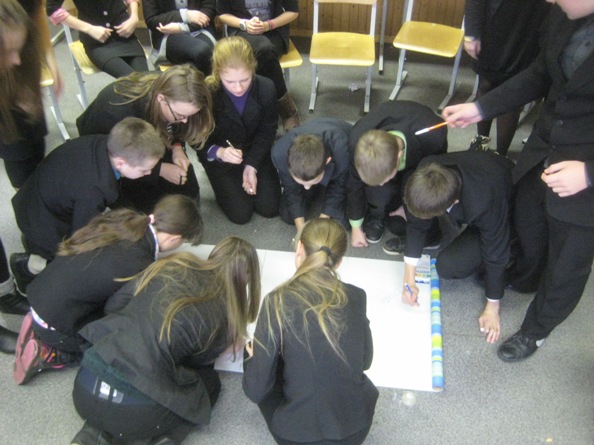 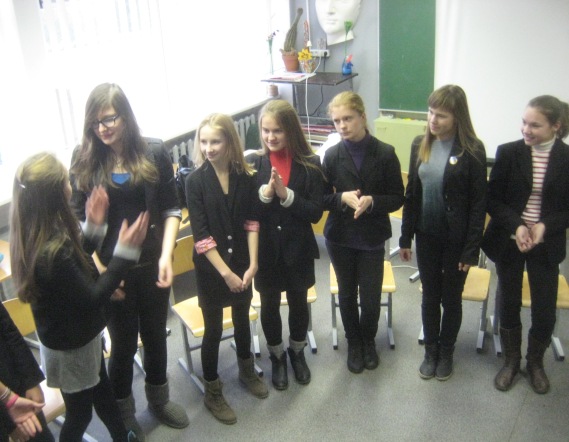 Kėdainių “Aušros sveikatinimo ir sporto” pagrindinė mokykla
http://www.kurybinespartnerystes.lt/kedainiu_ausros_sveikatinimo_ir_sporto_pagrindine_mokykla-256
http://ausra.baitida.lt/index.php/apie-mokykla/projektine-veikla
http://ausra.baitida.lt/index.php/naujienos/mokiniams
Kėdainių raj. Surviliškio Vinco Svirskio pagrindinė mokykla Projekto Kūrybos agentė Vytautė Seinauskaitė.
Mokytojų ir Kūrybos agentės susitikimas
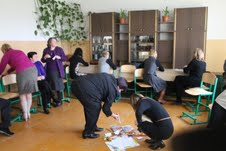 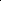 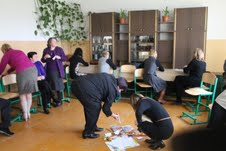 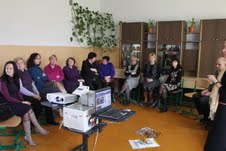 Kėdainių raj. Surviliškio Vinco Svirskio pagrindinė mokyklaSusitikimas su Kuriančiu praktiku Gediminu Beržiniu.
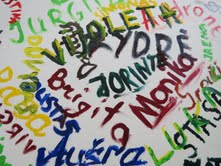 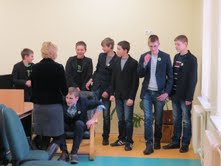 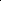 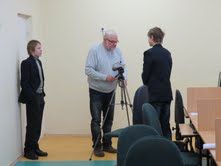 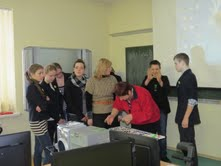 Kėdainių raj. Surviliškio Vinco Svirskio pagrindinė mokykla
http://www.kurybinespartnerystes.lt/kedainiu_rajono_surviliskio_vinco_svirskio_pagrindine_mokykla-270
http://www.svirskio.kedainiai.lm.lt/index.php?option=com_content&view=frontpage&Itemid=32
Panevėžio raj. Velžio gimnazija Velžio  gimnaziją kuruojanti  Kūrybos agentė Radvilė Varanavičiūtė.Projekte dalyvaujantis Kuriantis praktikas Justas Tertelis.
Panevėžio raj. Velžio gimnazija
http://www.kurybinespartnerystes.lt/panevezio_rajono_velzio_gimnazija-257
http://www.velziogimnazija.lt/index.php?option=com
http://www.panrs.lt/svietim/s_gruodis2012/s5_1.htm
http://www.youtube.com/watch?v=E-ki1hgk4ck&feature=youtu.be
http://www.velziogimnazija.lt/index.php?option=com_content&view=article&id=36&Itemid=49
Radviliškio raj. Šiaulėnų Marcelino Šikšnio vidurinė mokyklaKūrybos agentė Laura Gintilaitė.Kuriantis praktikas Tomas Dapšauskas.
Šiaulėnų ketvirtokų laikraštis
Radviliškio raj. Šiaulėnų Marcelino Šikšnio vidurinė mokykla
http://www.kurybinespartnerystes.lt/radviliskio_rajono_siaulenu_marcelio_siksnio_vidurine_mokykla-254
http://www.msiksnys.radviliskis.lm.lt/2012/11/23/mokykla-dalyvauja-%E2%80%9Ekurybiniu-partnerysciu%E2%80%9C-programoje/#more-1826
Raseinių Šaltinio pagrindinė mokyklaKūrybos agentė Kristina Gaubienė.Kuriantis praktikas Eugenija Sutkutė.
Auginame savo kūrybiškumą                                                    Susipažinimas rate
Pasineriame į kūrybinį procesą...
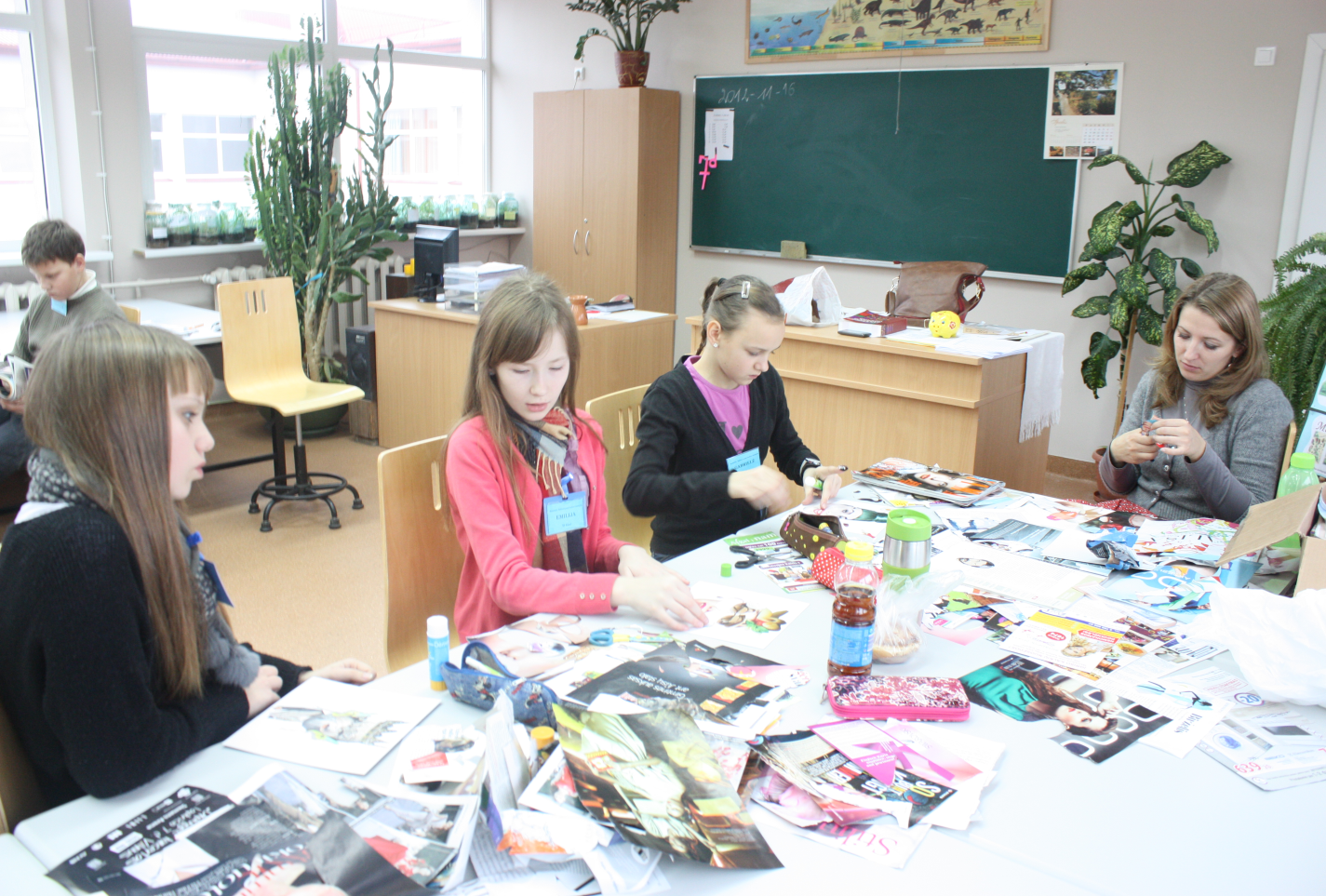 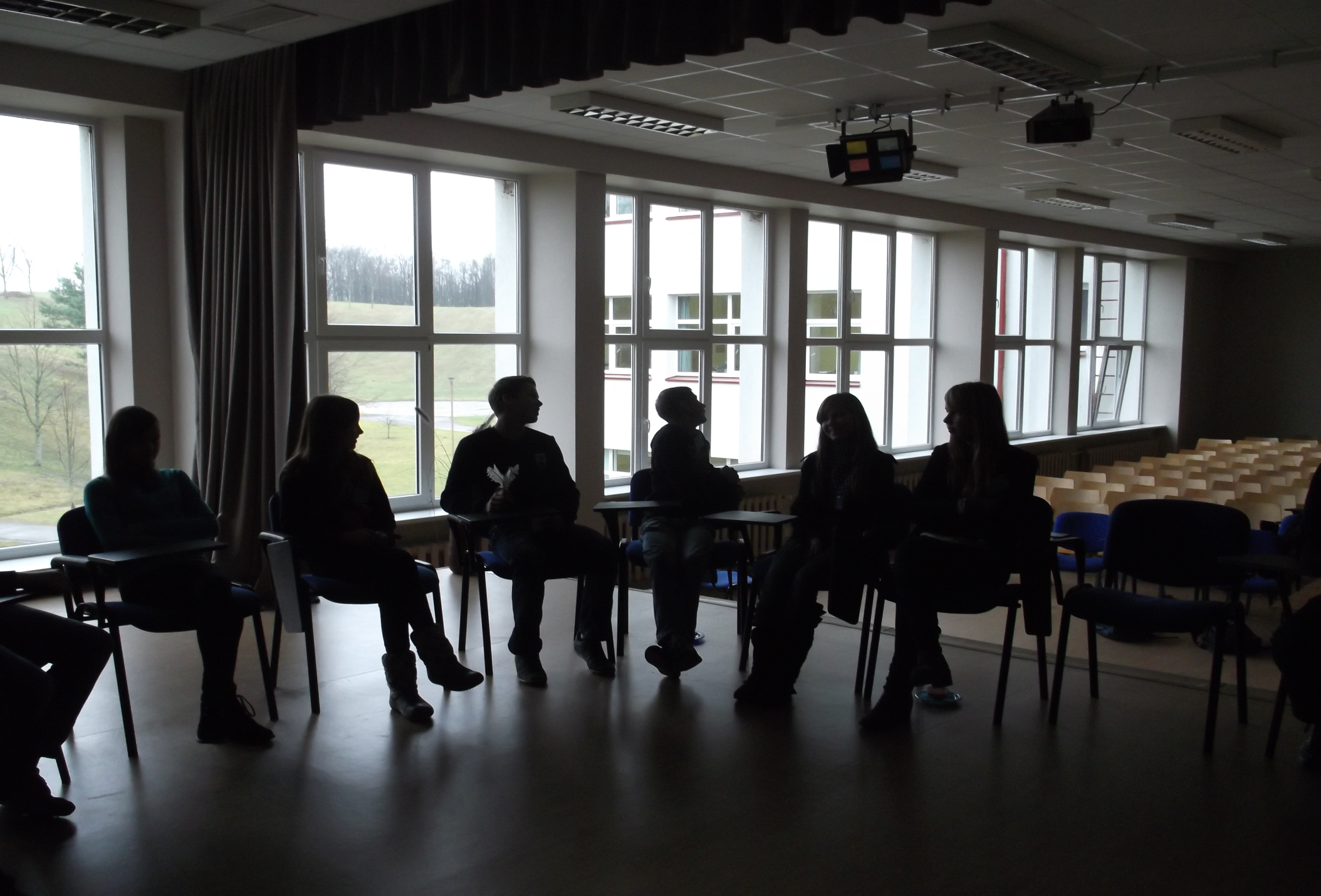 Raseinių Šaltinio pagrindinė mokykla
Kvapiųjų substancijų sukeltos emocijos
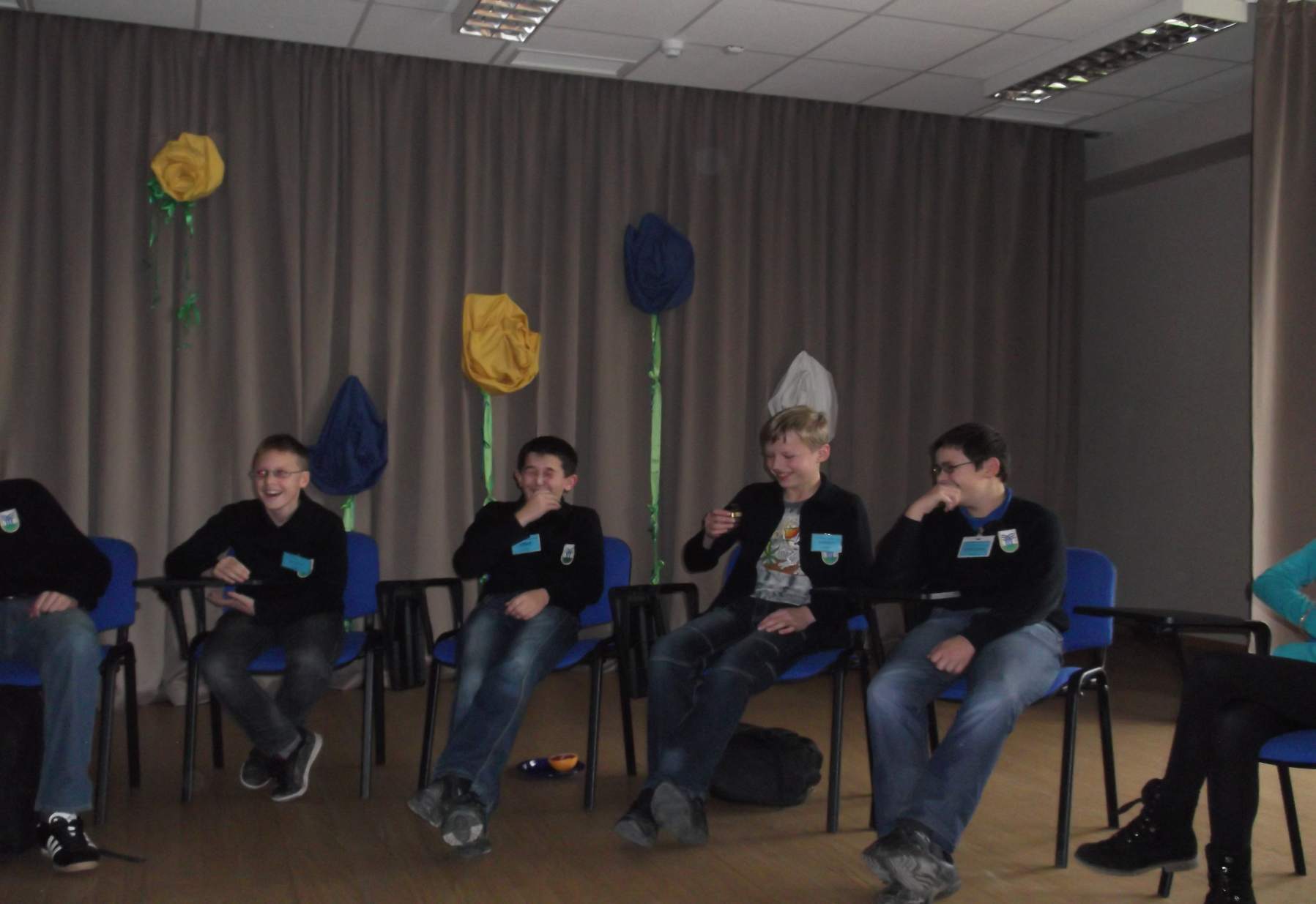 Vienu iš meno terapijos būdų sukuriame koliažus “aš kūrybingas” ir tuo nuoširdžiai patikime
Raseinių Šaltinio pagrindinė mokykla
http://www.kurybinespartnerystes.lt/raseiniu_saltinio_pagrindine_mokykla-251
http://www.saltiniomokykla.lt/275-startuoja-%E2%80%9Ek%C5%ABrybini%C5%B3-partnerys%C4%8Di%C5%B3%E2%80%9C-projektas.html
http://www.saltiniomokykla.lt/pasiekimai1/projektai.html
Raseinių raj. Nemakščių Martyno Mažvydo vidurinė mokykla“Kūrybinių partnerysčių” Kūrybos agentė Daiva Nazarovienė.Kuriantys praktikai Gediminas Beržinis, Mykolas Natalevičius, Miglė Šalnaitė
Raseinių raj. Nemakščių Martyno Mažvydo vidurinė mokykla
http://www.kurybinespartnerystes.lt/raseiniu_r_nemaksciu_martyno_mazvydo_vidurine_mokykla-163
http://www.nemaksciuvm.lt/index.php/132-vykdoma-pokyciu-mokyklos-programa
http://www.nemaksciuvm.lt/index.php/123-kurybines-partnerystes-tesiasi
http://www.raseiniai.lt/index.php?1948180590
Radviliškio raj. Sidabravo vidurinė mokykla “Kūrybinių partnerysčių” Kūrybos agentas Mindaugas Butvila.Kuriantys praktikai
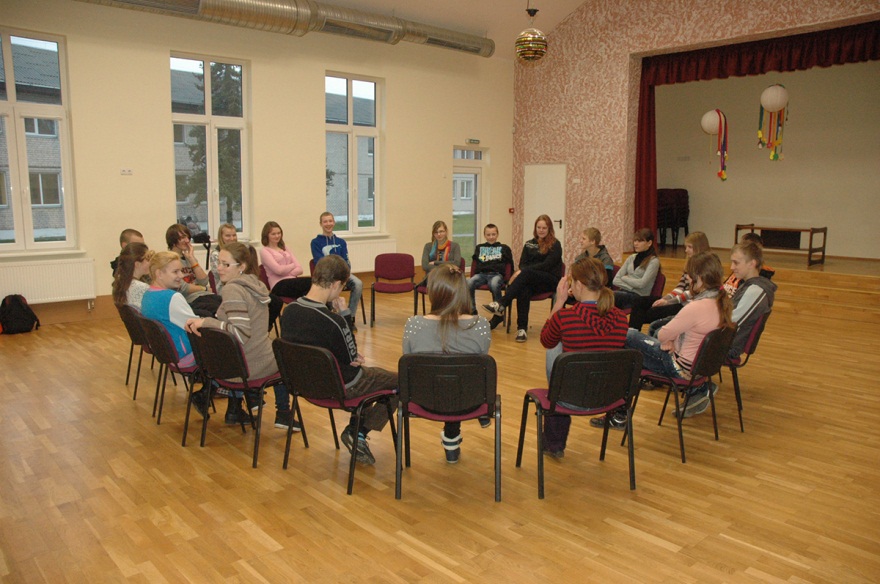 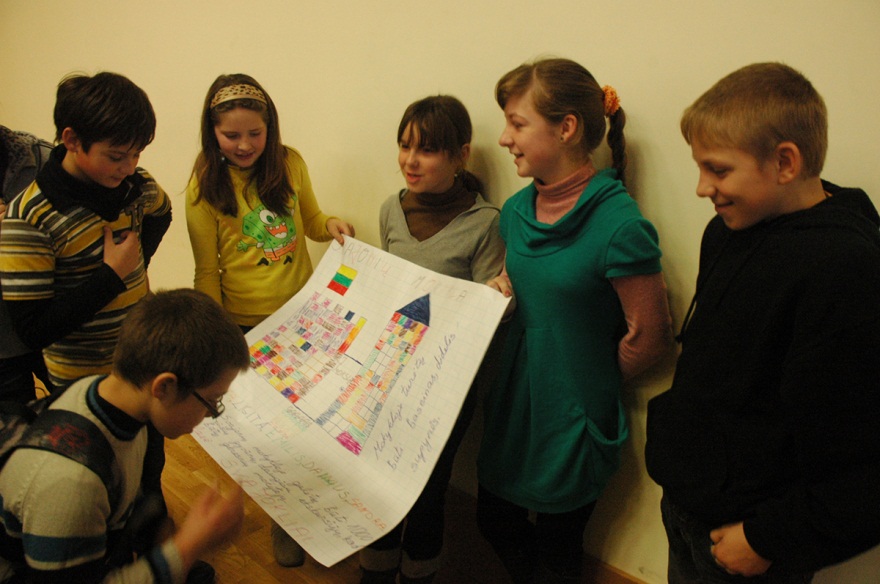 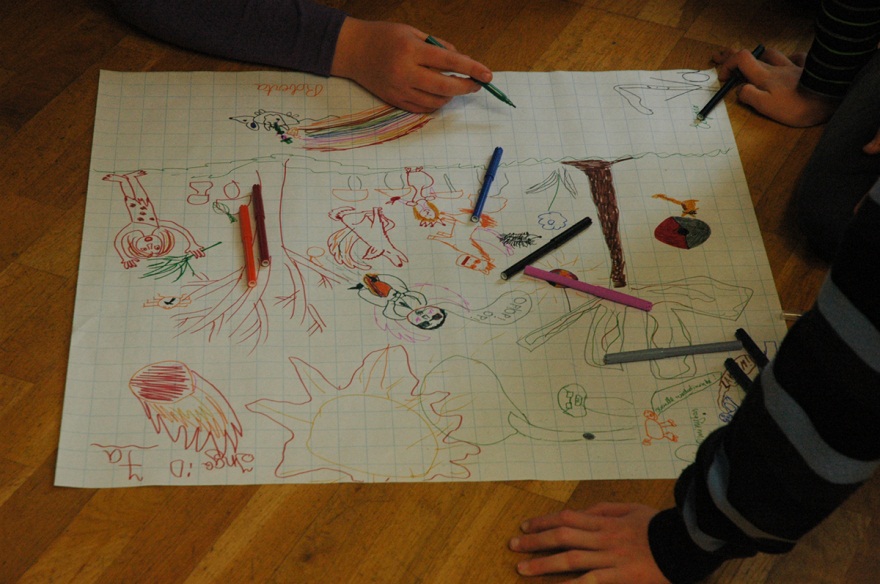 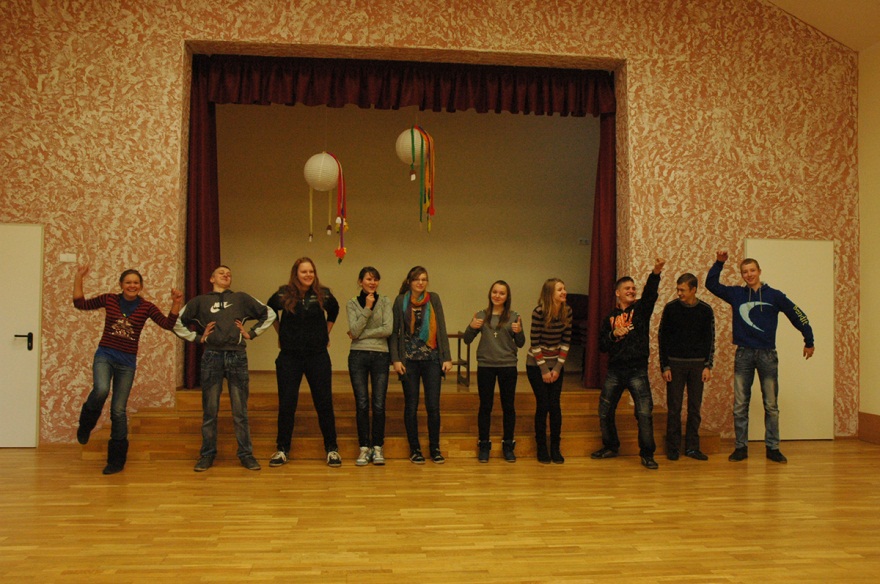 Radviliškio raj. Sidabravo vidurinė mokykla
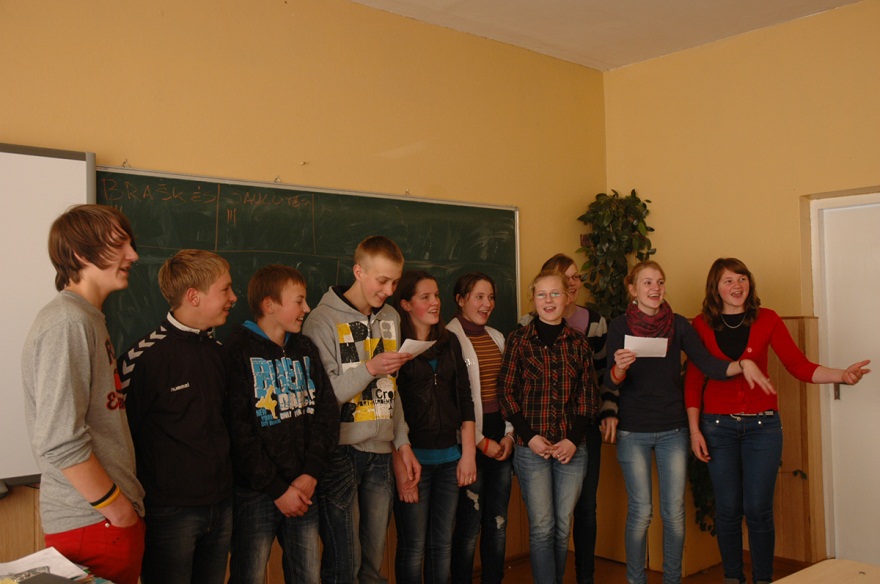 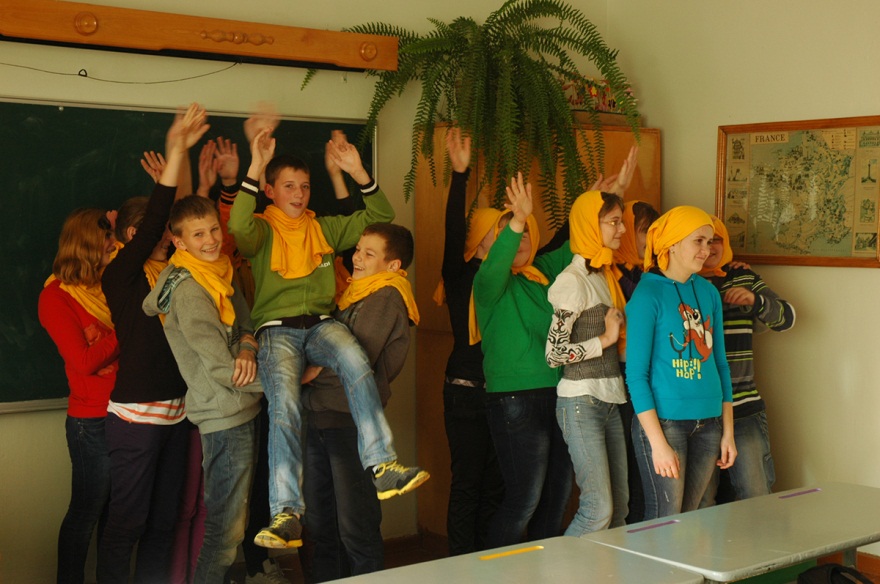 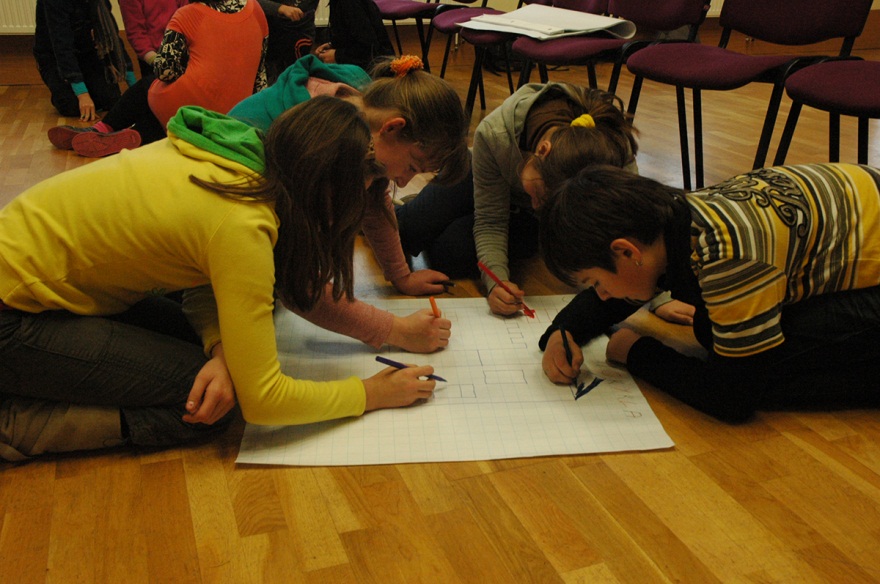 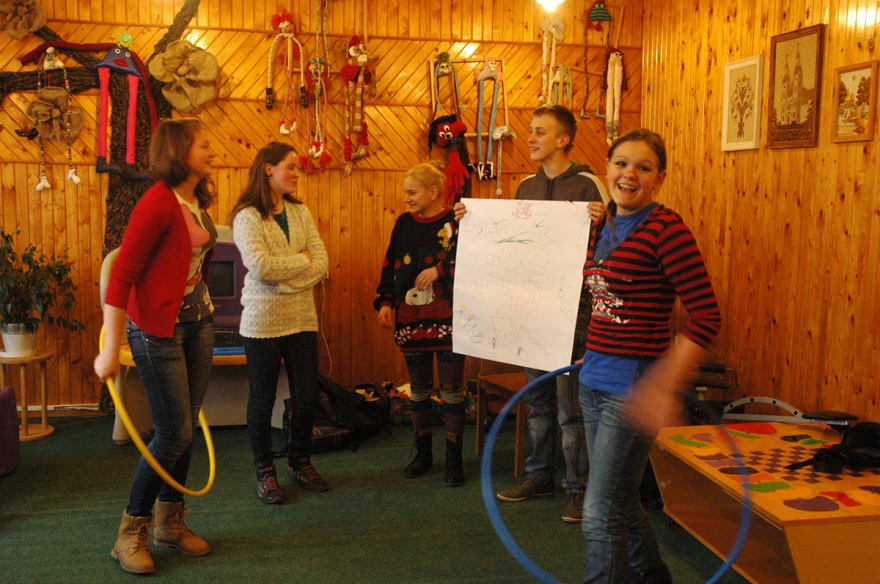 Radviliškio raj. Sidabravo vidurinė mokykla
http://www.kurybinespartnerystes.lt/radviliskio_rajono_sidabravo_vidurine_mokykla-200
http://www.sidabravas.radviliskis.lm.lt/kuryb_partnerytes.htm
http://www.facebook.com/pages/Sidabravo-vidurin%C4%97s-mokyklos-K%C5%ABrybin%C4%97s-partneryst%C4%97s/471385996223868?fref=ts